From Question to Action:Creating In-house Surveys as part of Data-Driven Decision Making
EDUCAUSE, Tuesday, October 15, 2013

David Consiglio, Gentry Holbert, Jeffrey Overholtzer, Maureen Scoones
Food for Thought
“Institutions of higher education have a history of making decisions—educational and strategic—based on anecdote, precedent, or intuition.”1

“[Institutions] struggle with asking the right questions and moving from the collected data to action.”2
Elements of a Culture of Evidence
Acquiring the right information
Establishing its validity
Understanding what is significant
Knowing what is actionable
Rendering it in a compelling and useable form
Getting it before the right decision makers
[Speaker Notes: Source: ECAR Academy, May 2006]
Culture of the institution
Understanding your institutional context
Evaluating the politics
Positioning the issue
The Context
Culture of the institution
Understanding your institutional context
Evaluating the politics
Positioning the issue
[Speaker Notes: Source: ECAR Academy, May 2006]
Define Compelling…
Who is your audience?
What is your objective?
What is the topic? What works well with it?
What is practical?
10:50
Topics of Concern
Spending
Staffing
Infrastructure
Services
[Speaker Notes: In 2002, Hamilton’s VP for IT, Dave Smallen and CFO, Karen Leach, wrote an article that appeared in the Educause Quarterly titled: 7 Benchmarks for Information Technology Investment. These benchmarks were based on data collected through what was called the COSTS (Cost of Supporting Technology Services, began in 1996, with the first data collection and report done in 1997) project. In June 2005, the COSTS project was merged with the Core Data Service.

Are we spending appropriately on information resources to support the institutional mission? 
Are we staffing our organizations appropriately and compensating our staffs appropriately to attract and retain the needed support personnel? 
Are we maintaining and utilizing our infrastructure appropriately to assure that it continues to deliver the necessary services? 
Are we providing appropriate services to meet the needs of users of information resources?]
Presidential Questions - Why can’t we be like Starbucks?
How much IT is enough?
Which IT infrastructure should be provided?
How should enterprise systems be designed?
How should users be supported?
How does IT contribute to competitive advantage?
[Speaker Notes: Extra slide – if you need to present to presidents, you may be interested in this information.

Source: Information Technology Benchmarks:  A Practical Guide For College and University Presidents. 

The workbook is organized by the five questions above and highlights six benchmarks. Although the intended audience is a college or university president, I think it provides a much needed context for IT professionals – why do we bother collecting all of this data?!]
Analyzing the Data
What do you do with “dirty” data?
Is it all about the numbers?
What do the numbers mean?
What are the three to five takeaway messages (not 10 to 20)
References
EDUCAUSE Brief: EDUCAUSE Analytics Sprint – Key Themes, September 2012http://www.educause.edu/library/resources/analytics-3-day-sprint-summary

Lang, Leah. Measuring User Satisfaction: Why It’s Important and How to Do It (Research Report). Louisville, CO: EDUCAUSE Center for Applied Research, August 2012, available from http://www.educause.edu/ecar.

Grajek, Susan, and Judith A. Pirani. “Through a Glass, Brightly: IT’s Impact on Higher Education by 2020” (Research Bulletin). Louisville, CO: EDUCAUSE Center for Applied Research, August 28, 2012, available from http://www.educause.edu/ecar.http://net.educause.edu/ir/library/pdf/ECAR_SO/ERB/ERB1209.pdf

Leach, Karen, and David Smallen. “7 Benchmarks for Information Technology Investments,” EDUCAUSE Quarterly, vol. 25, no.3 (2002), http://net.educause.edu/ir/library/pdf/eqm0234.pdf.

Leach, Karen, and David Smallen. “Information Technology Benchmarks:  A Practical Guide For College and University Presidents,” June 2004, Council of Independent Colleges.http://www.cic.edu/publications/books_reports/IT_paper.pdf

Tufte, Edward. 
“The Cognitive Style of PowerPoint” Graphics Press LLC (2006). http://www.edwardtufte.com
“The Visual Display of Quantitative Information” Graphics Press LLC (2001).
 “Visual and Statistical Thinking” Graphics Press LLC (1997).
Who are your peers?
Typically include desired or aspirational peers, not true peers
Your institutional research office reports your peer group yearly to the Department of Education 
Try the Chronicle tool
http://tinyurl.com/chroniclepeer
[Speaker Notes: Your peer groups may not be obvious to you. Seek assistance from your Office of Institutional Research. In early September 2012, The Chronicle  published a study about institutional peer groups http://chronicle.com/article/In-Selecting-Peers-for/134228/?cid=at&utm_source=at&utm_medium=en. Are you comparing apples with apples or apples and oranges? Remember, it is possible to make the data say anything you want it to!

This tool helps you see who your peers are and who thinks of you as their peers.

Interactive Map: http://chronicle.com/article/Who-Does-Your-College-Think/134222/?cid=at&utm_source=at&utm_medium=en]
Communicating Data
Identify audience
Articulate 2-3 themes (headlines) of interest to that audience
Identify forms and channels of communication appropriate to audience
Identify Your Audience
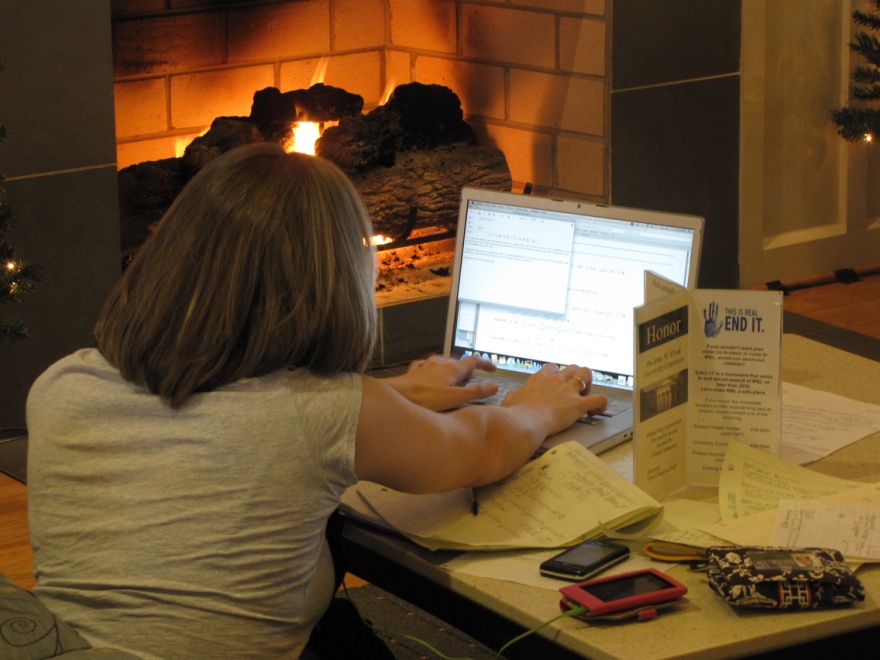 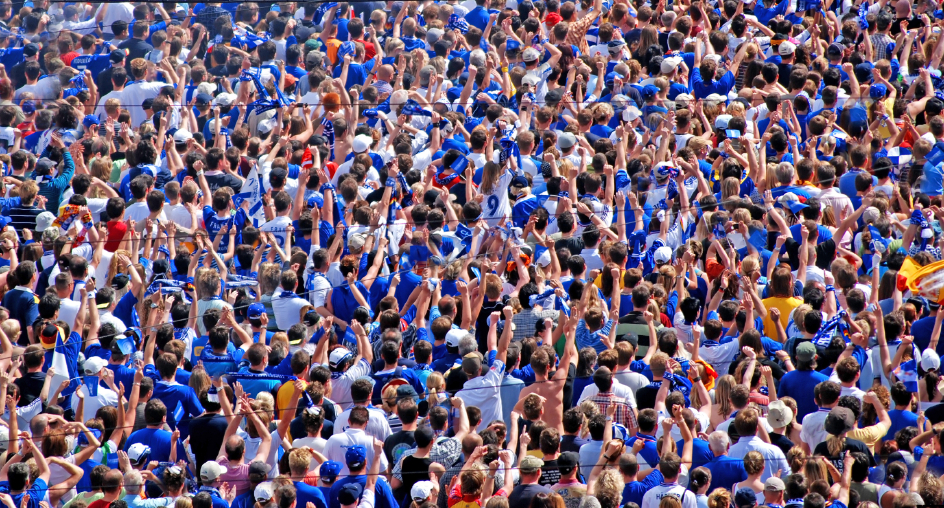 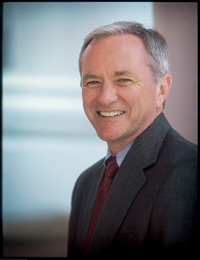 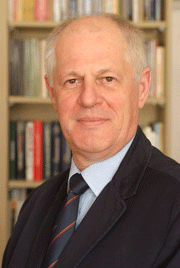 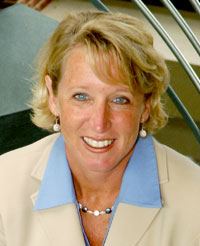 Professor
President
Student Affairs
[Speaker Notes: Think as individually as possible about your audience. Ideally, you should craft messages that are tailored to each audience.]
Sequence of Communication
Internal
Senior leadership
Peer units
Broad constituencies:
Students
Faculty

* The sequence can vary depending on the topic, and culture of your institution.
Form of Communication
[Speaker Notes: Consider a layered approach, beginning with brief communication via e-mail, Twitter, blog, followed by or linked to more in-depth reports.]
Form - Other
Posters
Fliers
Videos
It all depends on the…
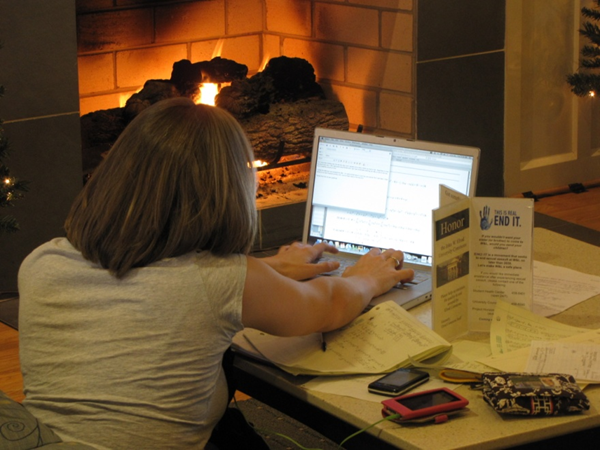 A Formula for Sharing Data
Headline or theme
Data supporting that theme
What action will result
Repeat…
Data for Today…
Discussion and hands-on work with data set